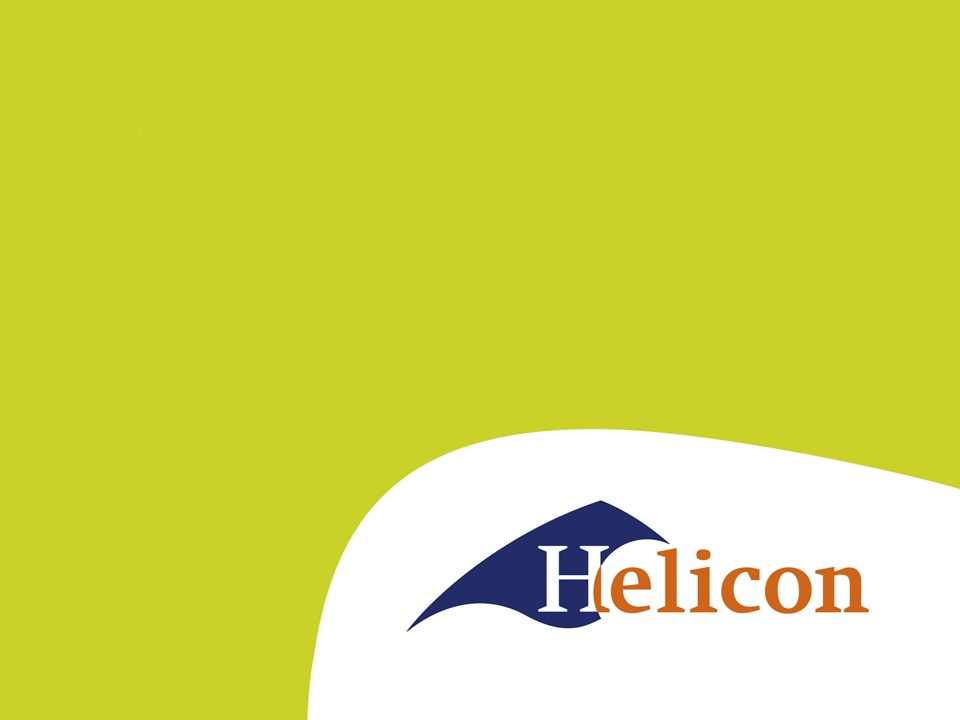 LG42 IBS2.4 Communiceren
Bedrijfseconomie – les 3
Jaarrekening
Balans
Exploitatierekening
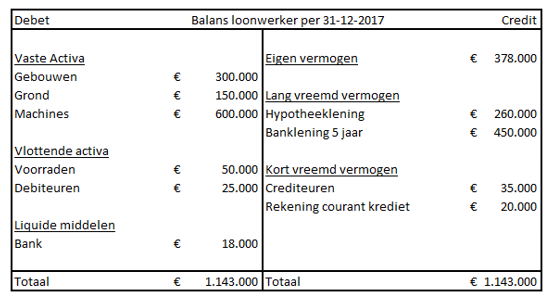 Bespreken opgave 3,4,5
Maken opgave 6,7,8